Alleen dit weekend
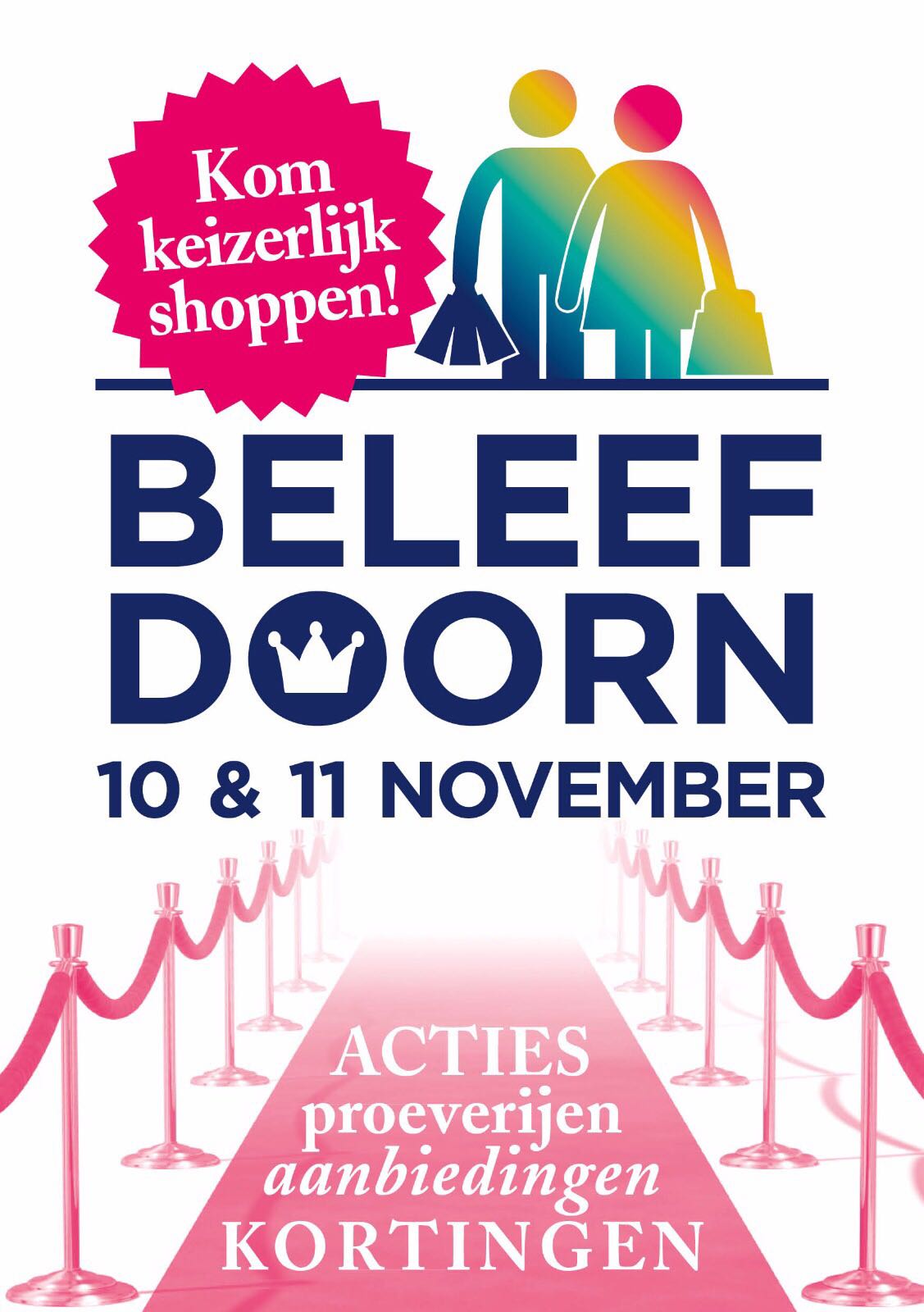 Movanext Lux
Fietsdrager voor 2 Ebike’s
Met eigen gewicht van maar 12 kg, 
maar laad gewicht van 60 kg
Nu van € 429,00
Voor slechts              €369,00
En 36 maanden garantie.

Nederlands ontwerp en fabrikaat